Наш любимый Арзамас
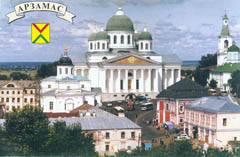 Дом-музей А.П. Гайдара
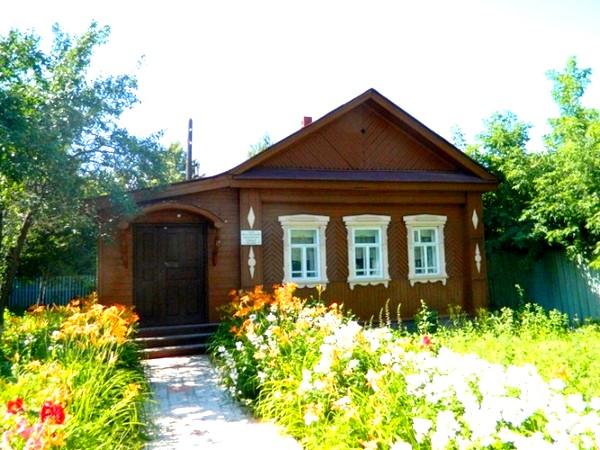 Историко-художественный музей Музеи
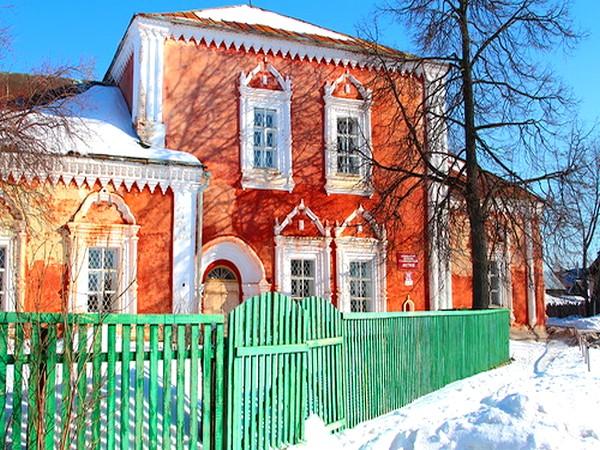 Мемориальный музей Горького
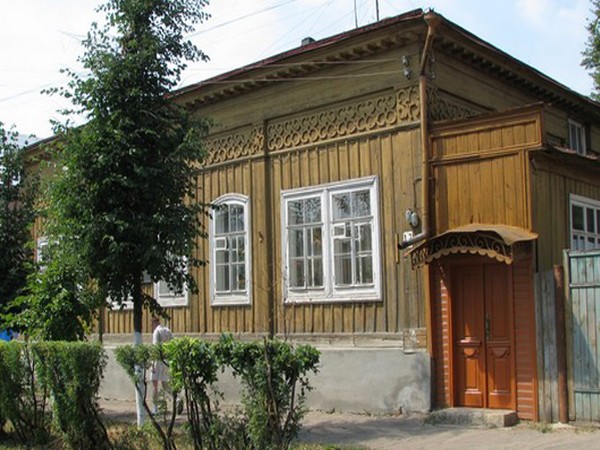 музей Мир старины
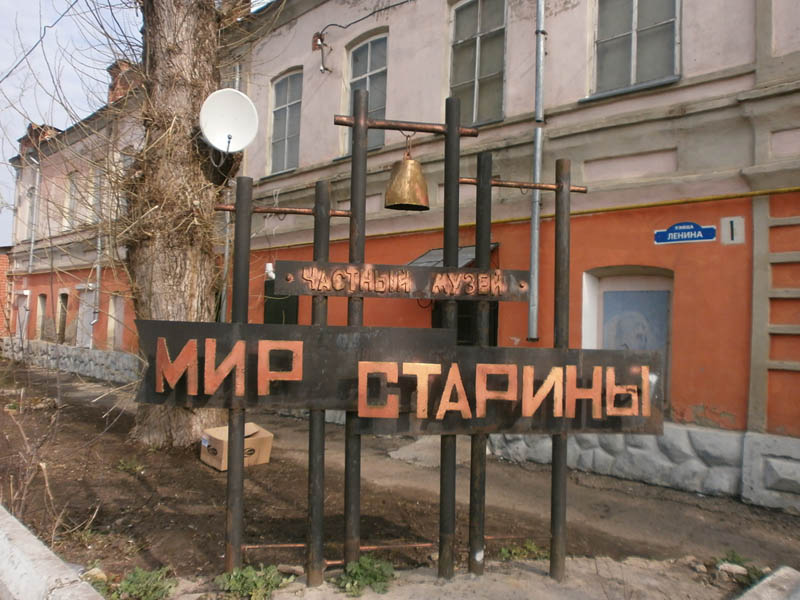 парк победы
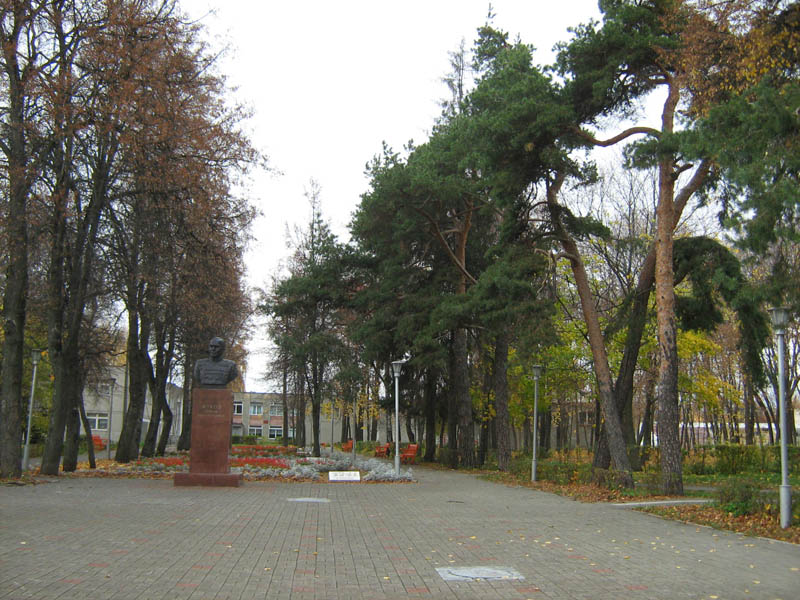 Собор Воскресения Христова
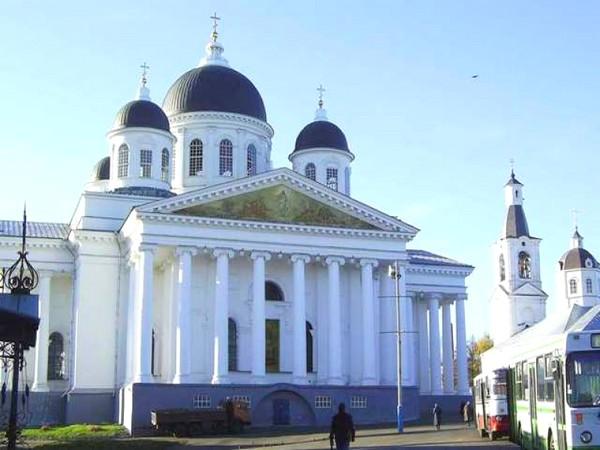 Церковь Смоленской иконы
 Божией матери
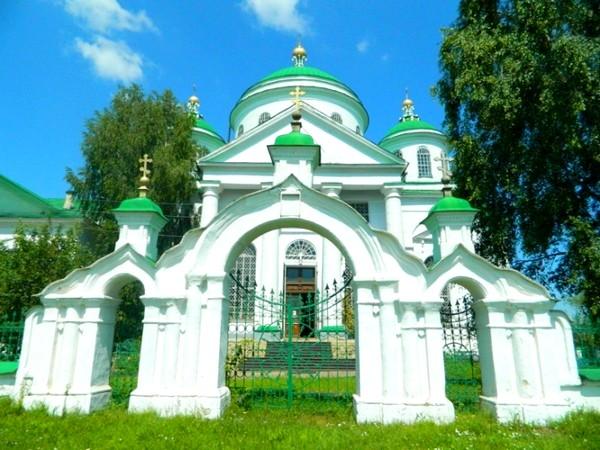 смоленская церковь
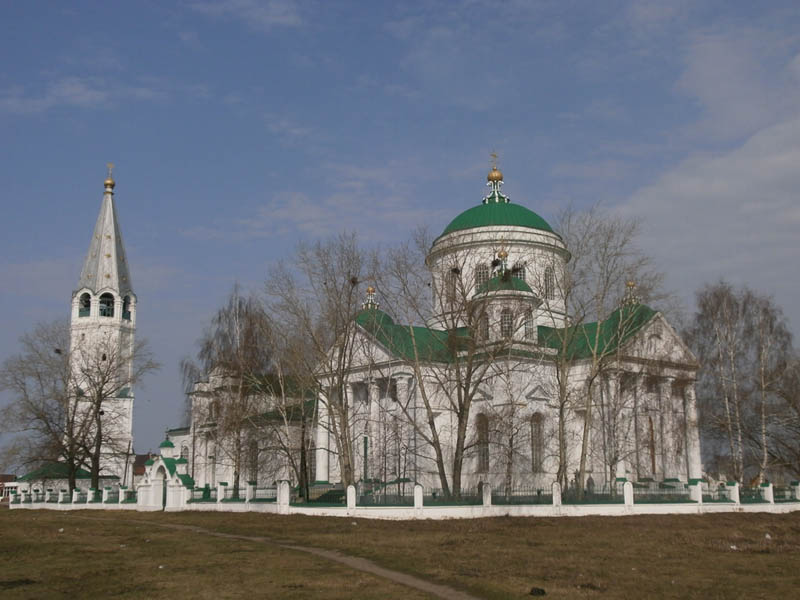 Железнодорожный вокзал Арзамас 1
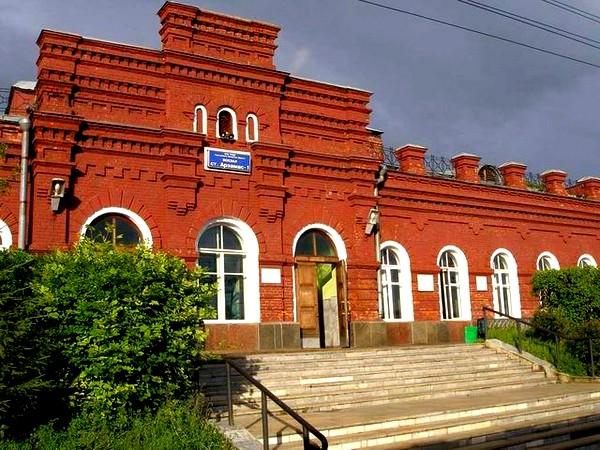 Железнодорожный вокзал Арзамас 2
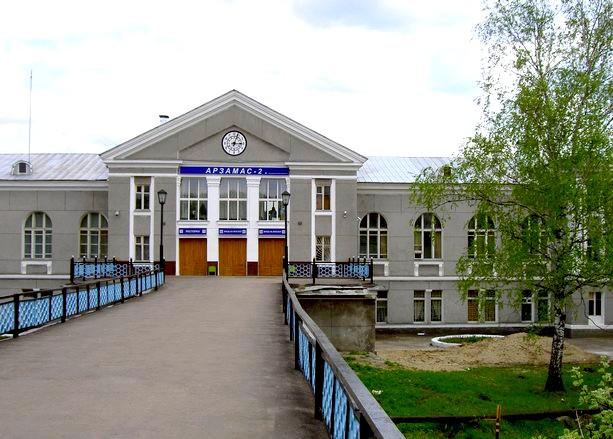 водонапорная башня
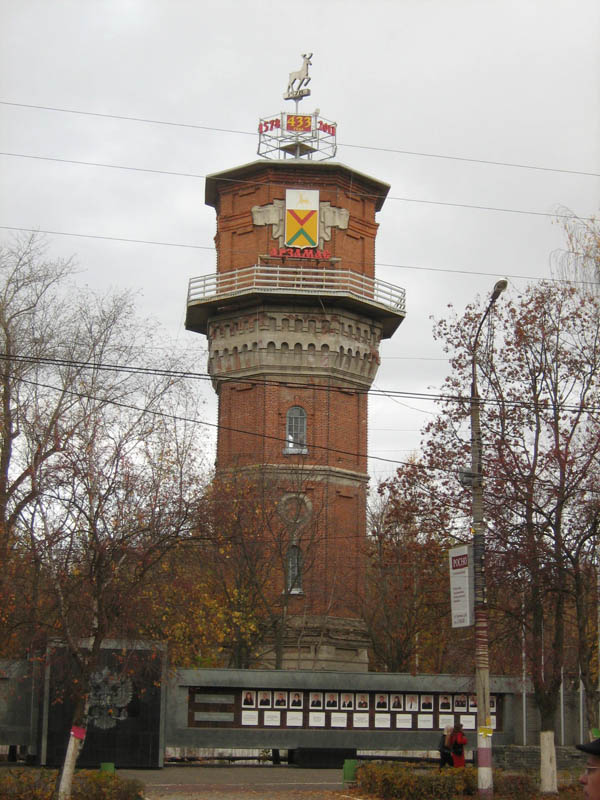 река Тёша
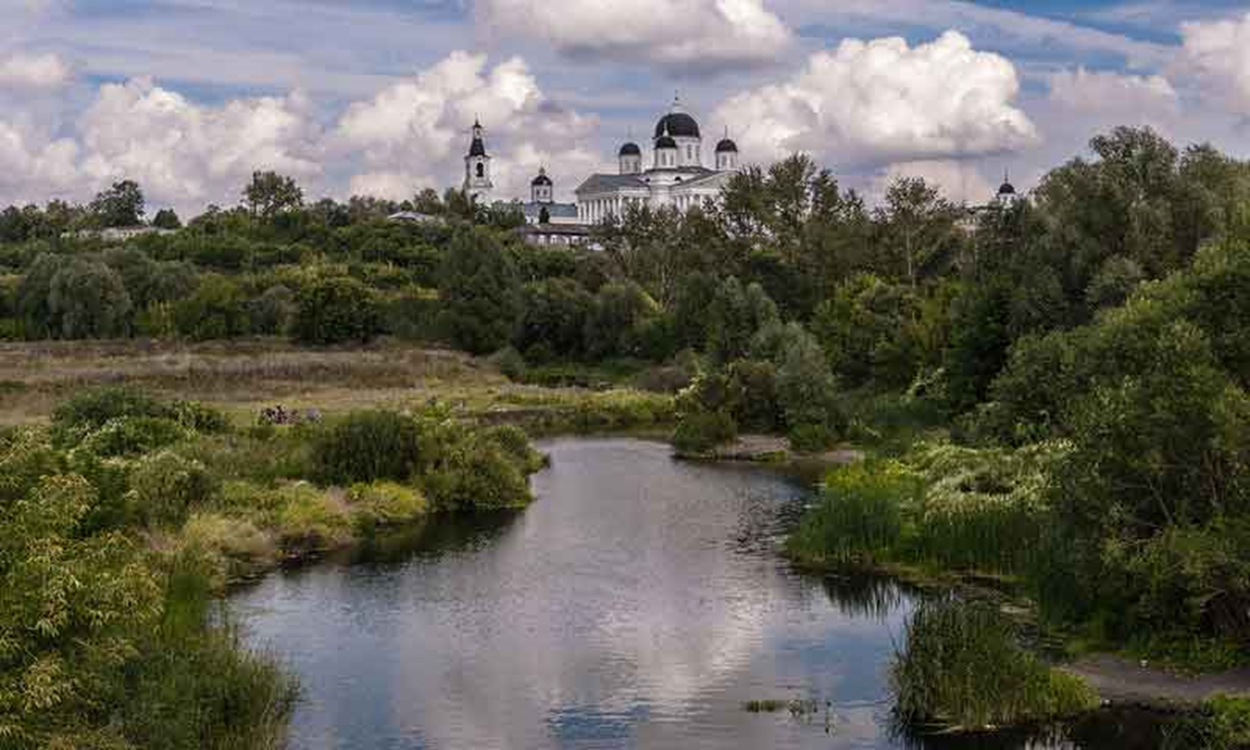